Regional Seminar on Enforcement of IP rights
Enforcement of IPRHungarian implementation
László Vass
Legal and International Department
HIPO
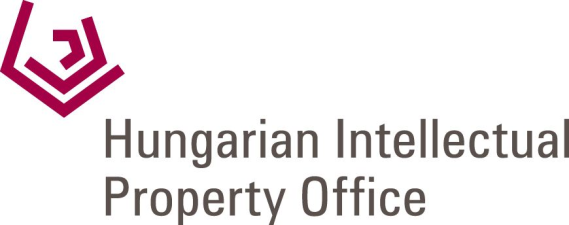 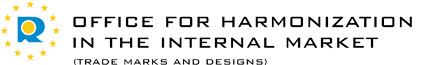 „Well begun is half done
Aristotle
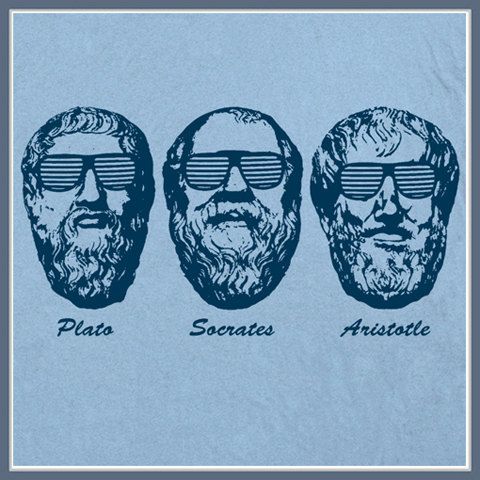 Enforcement of IPR
Civil lawRemedies harmonized by EU Enforcement Directive (Directive 2004/48/EC)
Criminal law
Customs proceduresGoverned by EU law(Regulation 608/2013/EU)
Until 2013, criminal proceedings were initiated ex officio by customs authorities in all cases, thus customs procedures could not be applied as prescribed by EU law
Solution: infringing products found by customs result in criminal prosecution only on private motion of the right holder
Initiating enforcement
Right-holders
Holders of contractual licenses, if entered into register and only after unsuccessfully inviting the right holder to initiate proceedings
Organizations concerned with the collective administration of copyright are entitled to enforce claims falling within the collective administration of rights in their own name
May enforce IP rights through 
civil action, 
criminal charges (also private motion), 
customs applications, or 
the notice-and-takedown procedure
Initiating enforcement
Notice-and-takedown

on right-holder’s request, online service providers remove copyright/trademark infringing content within 12 hours
uploader may object the removal within 8 days
in case of an objection the content is replaced, and the right-holder may file infringement action or criminal charges
definitive removal by order of the court
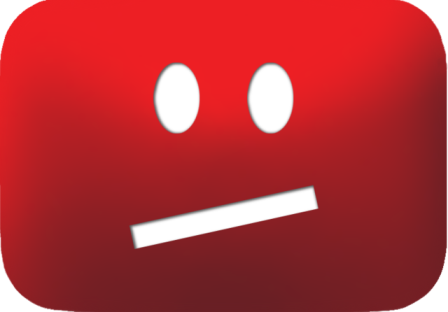 Enforcement in civil law
Harmonized through horizontal approach of the Enforcement Directive - applies to infringement of all IPRs
Hungarian implementation: Act CLXV of 2005 
Competence for first instance proceedings
Industrial property right infringement: Budapest Capital Regional Court
Copyright infringement: County courts
Invalidity proceedings: HIPOJudicial review of decisions available: Budapest Capital Regional Court
Civil remedies available to the right-holder
The fact of infringement being declared by the court 
Injunction 
Demanding that the infringer give information on the identity of persons involved in the production and distribution of the infringing goods 
Demanding satisfaction from the infringer by way of a declaration or by other appropriate means (made public if necessary)
Requiring surrender of the enrichment obtained through the infringement
Seizure, recall, definitive removal from the channels of commerce, destruction of infringing products
Damages under the rules of civil liability 

Providing information and seizure of goods are objective claims – also available against bona fide defendants
Noteworthy procedural aspects
In IP cases provisional measures are presumed by law to be necessary to protect the genuine interests of the right-holder, if
there is a valid IP title and
the request is filed no later than 6 months after the start of infringement
Provisional measures may also be requested prior to filing the infringement action (action needs to be filed within 15 days afterwards)
The preliminary production of evidence is also admissible before starting infringement proceedings if the right holder has substantiated the fact or danger of infringement to a reasonable extent
Provisional measures and the preliminary production of evidence may be ordered without the opposite party having been heard
in cases of extreme urgency (when delay would cause irreparable harm), 
if the affected party missed the concerning deadline set by the court, or
there is a clear risk of evidence being destroyed
Enforcement in criminal law
Criminal offences related to IP:
Claiming works of another as one’s own, resulting in financial loss
Abusing professional position through making the enforcement/exploitation of an IP title conditional upon
being given a share of the gains received, or
being falsely indicated as co-proprietor
Infringement of copyright or neighbouring rights
Compromising the integrity of technical protection
Infringement of industrial property rights
Imitation of competitors (passing off)
Counterfeiting healthcare products (MEDICRIME convention, 2013)
Investigating authority
National Tax and Customs Administration
Willful imitation or copying of the subject matter of IP protection and obtaining, keeping or marketing goods produced thereby
Police
Enforcement through customs procedures
The new EU regulation
expands the range of IPR infringements covered
utility models (as provided for by national or Union law)
trade names (if protected as an exclusive IP right by national or Union law)

streamlines procedures
accurately defined types of customs applications and rules of submission
simplified destruction procedure (both right-holder and consignee give consent or consent is presumed)
right-holder bears storage and destruction costs
procedure for destruction of goods in small consignments

facilitates the exchange of information between customs authorities (COPIS database)

further protects legitimate traders
Scope of the regulation
”Situations” of applicability:
	when the goods are (or should have been) subject to customs 	supervision or customs control, particularly in the following situations:
declared for release for free circulation, export, re-export
entering or leaving the customs territory of the EU
placed under suspensive procedure, in free zone or free warehouse
Scope of the regulation
The regulation does not apply to:
goods released for free circulation under the end-use regime
travelers’ personal luggage
overruns, parallel import
goods in transit*
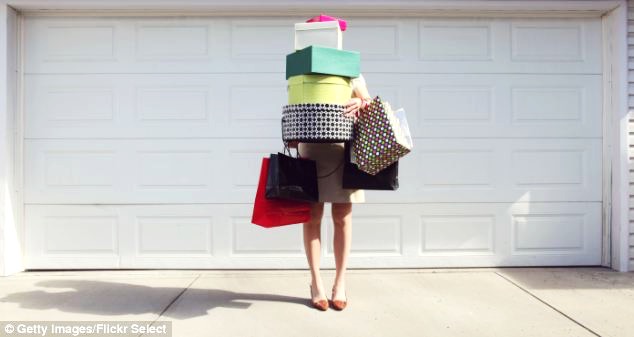 The role of the HIPO in IPR enforcement
No competence to decide on the merits (courts)
Aims to render granted IP rights as valuable as possible
Unique concentration of expertise – providing services to right holders, potential applicants and authorities
Specific tasks:
monitoring, initiating legislation, drafting government IP strategy
raising awareness, providing information services, freedom-to-operate analyses
operating the National Board Against Counterfeiting
operating a voluntary registry of works
Thank you for your attention!
laszlo.vass@hipo.gov.hu
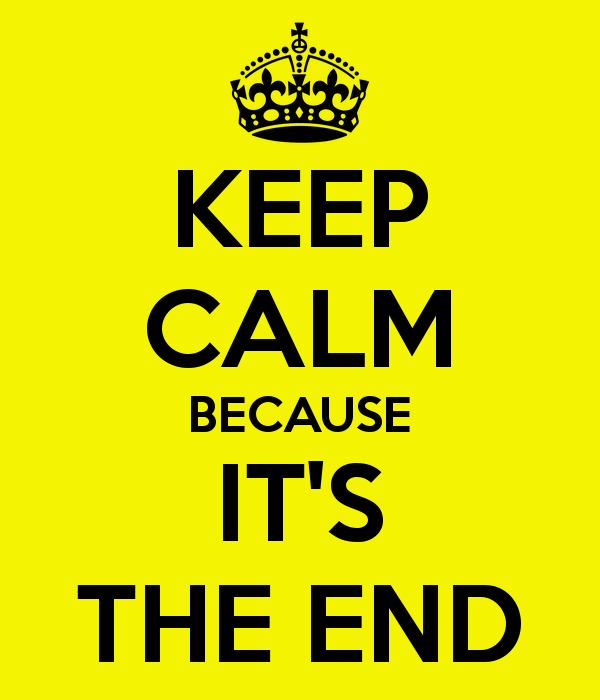 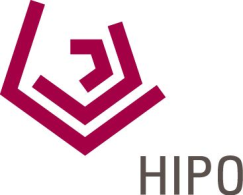